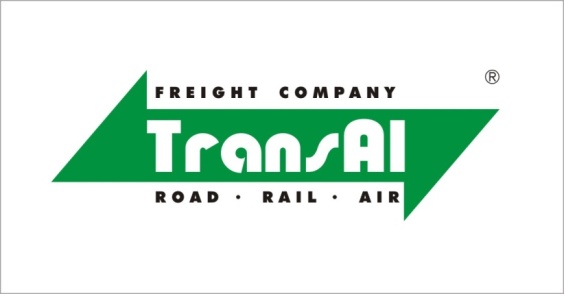 151-Б, Kunaev Str. off. 703, 050010 Almaty, Kazakhstan  Telephone/Fax: +7 727 267 23 76; 272 55 65
E-mail: office@transal.kz, Web: www.transal.kz
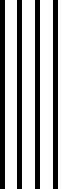 «Проект, как форма взаимодействия бизнеса, образования и науки с НПО в рамках подключения к мировым логистическим трендам»
Королёв Василий Валентинович
Генеральный директор 
ТОО «Фрахтовая Компания «ТрансАл» и Проектного Логистического центра
Почетный профессор Казахско-немецкого университета
Вызовы для логистики в Казахстане:
1.Оптимизация общих логистических издержек не может произойти без развития логистической культуры
2.Улучшение качества логистического сервиса не может произойти без технологического рывка и инноваций
3. Минимизация инвестиций в логистическую инфраструктуру за счет повышения расходов на образование
4.Логистический аутсорсинг без знаний невозможен. Коммуникации – во благо!
Why : Геополитические аспекты
             Борьба рынка с иерархиями
             Повышение ценового давления
             Отставание образования от отрасли
             Отставание законодательства
             Необходимость инновационного рывка
             Логистика – открытая система
Where to: Лог. знания + навыки поведения = лог. культура
                    Холистическая логистика (Я. Смэтс)
                    Логистические стратегии, концепции, проекты
                    Солюшенс, ТЛЦ, Know-how
                    Стандарты и новые законы, конвенции
                    ТС, ЕАЭС и ВТО, другие объединения
  Формы объединения ресурсов:  консорциум и коммандит
  Центры, институты, технологические бюро, лаборатории
What:   4 уровня логистики - к 4PL
               Управление (право,функц,экон.)
               Снижение транспортного фактора
               Международный аутсорсинг
               Синтетическая логистика
With/Without:
Право (гражданское и общее)
Общая ответственность
Теория компромиссов
Синергия
Total Cost of ownership
«Связь отрасли, науки и образования в РК на фоне мировых логистических трендов»
How: 
  Целостный Подход
  Логистические технологии SCM
  Lean and inventory management
  Логистический аудит
  Налоговые оптимизации
  Логистическая разведка и инжиниринг
  Консультирование и экспертизы
  Фасилитативные технологии
When: Дологистический этап
              Логистический этап
              Постлогистический этап
Where:  
            Казахстан
            Регион 
             Мир
Будучи начатыми еще 20 лет назад , эти опросы стали надежным источником информации  для :
- обзора приоритетов текущего планирования /review of current planning priorities
- будущих стратегических планов/ future strategic plans
- бенчмаркинга / benchmarking
- анализов разрыва / gap analysis
- базы для дискуссий в логистическом сообществе / basis for dialogue and discussion in the logistics community.
Схема взаимодействия обучения науки и отрасли в логистике на базе ЛогЦентра (2014-2016)
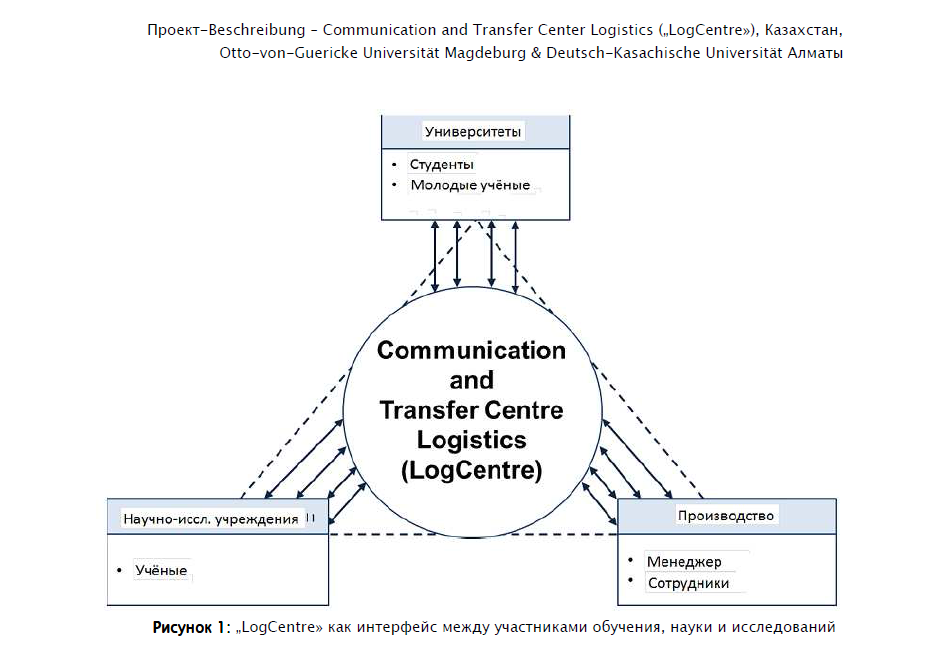 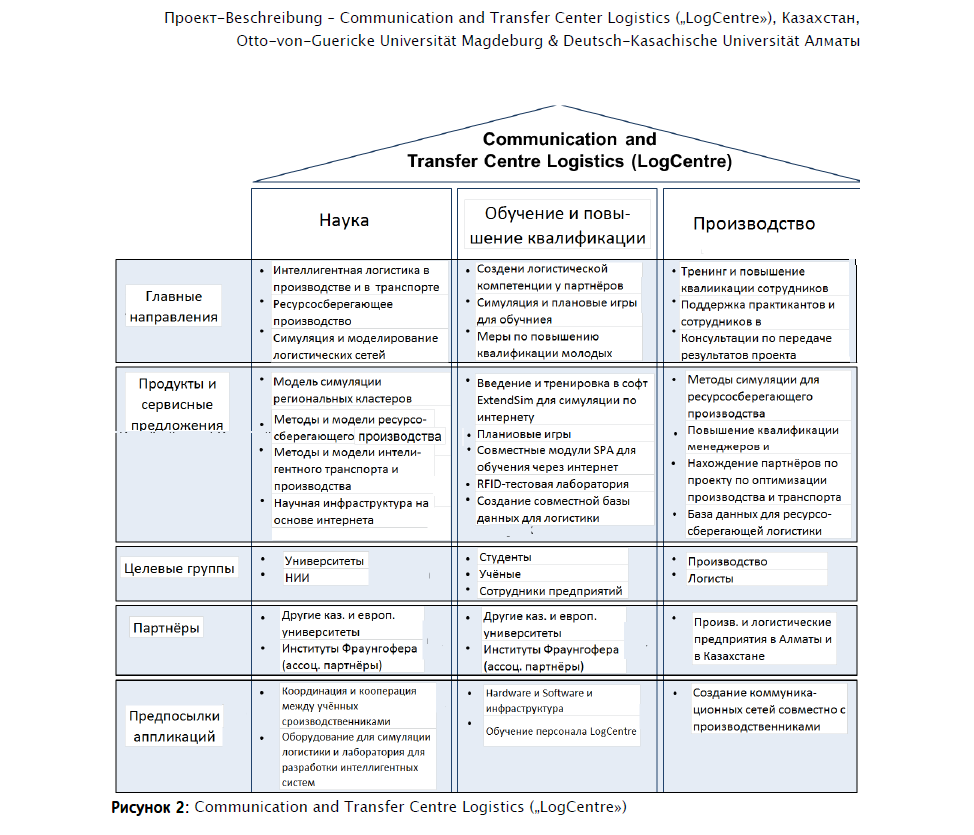 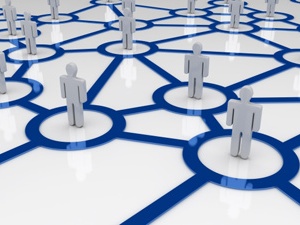 Формы и направления деятельности НПО, необходимые для успешной реализации проектов в логистике
Развитие профессионального сообщества, как цель и средство проектной работы
Актуализация целей, плебисцитные формы и привлечение масс-медиа для освещения работы
Фандрайзинг и краудфандинг как методы финансирования
Сбор данных о «белых, синих и золотых» воротничках отрасли- применение их знаний в области пропаганды знаний и профессионального консультирования
Координация деятельности рабочих групп, лабораторий и клубов по методам фасилитации, Кайдзен и 6 Сигма.
Все формы политического лоббирования для реализации программных целей, правительственных постановлений и концепции логистического развития до 2015 г.
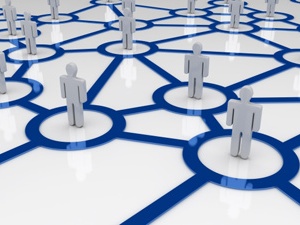 ПРОЕКТНЫЙ ЛОГИСТИЧЕСКИЙ ЦЕНТР, как форма НПО в логистической деятельности
Продукция Центра и цели создания:
изучение рынка логистических услуг в области ВЭД,  формирование логистических потребительских навыков и технологий их удовлетворения; 
разработка и распространение инновационной логистической продукции, форм и методов ее внедрения на рынке Центральной Азии и Казахстана; содержательное обеспечение казахстанского логистического хаба в соответствии с посланием Президента РК от 11.11.2014 г. «Нурлы жол – путь в будущее»;
оптимизация логистических расходов, разработка  и внедрение методик «lean management» (бережного управления) в логистическом производстве и через логистику;
формирование логистических стратегий компаний, разработка и внедрение прогрессивных методик логистического дизайна и производства в рамках Постановления Правительства РК от 30 мая 2011 года № 599;
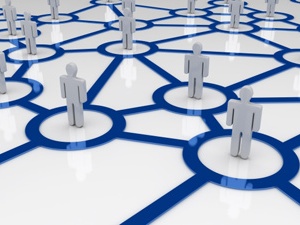 ПРОЕКТНЫЙ ЛОГИСТИЧЕСКИЙ ЦЕНТР, как форма НПО в логистической деятельности (продолжение)
Продукция Центра и цели создания:
заложение практических полей сотрудничества логистических компаний, образовательных, консалтинговых и исследовательских центров для формирования логистических сообщества и культуры, а также рынка 4PL услуг;
оформление площадки для обмена опытом, сбора данных, проведения занятий и совещаний рабочих групп и проектных штатов; 
формирования условий для  поиска и поощрения талантов, непрерывного логистического образования и среды повышения квалификации практикующих логистов и компаний - участников логистического производства;
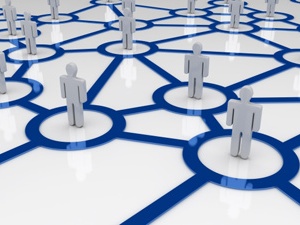 Виды и формы предлагаемых работ и услуг:
Проектные прикладные исследования и работы;
преподавание  в  профильных вузах по обязательным, факультативным и элективным дисциплинам, консультирование  и переподготовка для логистов компаний - участников ВЭД,  тренинги в  транспортно логистических компаниях;
экспертизы и логистический аудит для участников ВЭД;
разработка и применение симуляционных модулей логистических технологий, инструментов и техник по их применению, лабораторий RFID и SAP; 
совместные проекты с образовательными, научными и производственными центрами обучения и переподготовки кадров;
публикации, организация круглых столов, фасилитационных занятий и деловых игр, других видов обмена мнениями среди специалистов.
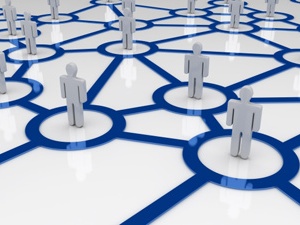 Формы и методы работы НПО, подтвердившие свою эффективность в связях с бизнесом:
Круглые столы, панельные встречи и открытые занятия , как мотивационные мероприятия
Проектная деятельность и рабочие группы, возглавляемые профессионалами в межсекторном общении, консорциумы
Фасилитационные методы проектной работы
Бесконфликтное модерирование по методикам «статус-репорт», Кайдзен и 6 Сигма.
Выход на коммерческую результативность проектов (новые продукты, коммерческие взаимосвязи, клубы заказчиков и партнеров, абонентское обслуживание, вынос внутреннего обучения из компаний в вузы)
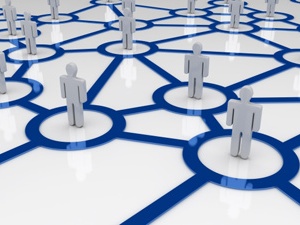 Зачем бизнесу партнерство с НПО
НПО- маркетинговая площадка, реклама не только продукции, но и способов ее производства, продаж и потребления.
Площадка обмена информацией с сообществом потребителей и партнерами, инсайдерские источники
Форма и способ поиска людских ресурсов, идей и источников финансирования
Выход из плена эмпирических схем к венчурным проектам
Выход на новые виды партнерских ресурсов – от целевых групп к кросс-вариантам.
Все формы политического лоббирования- от прямых к косвенным, от дорогостоящих к бесплатным
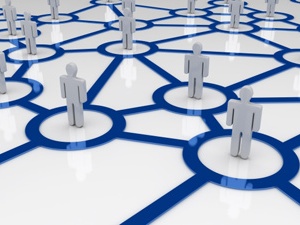 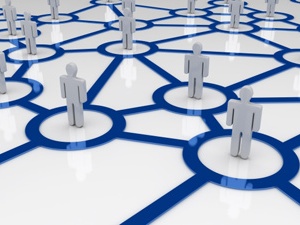 Зачем бизнесу партнерство с НПО
Бизнес- ресурс финансирования НПО и вывода в него продукции совместной деятельности
Бизнес – площадка для коммерческой деятельности по предложениям НПО, средство реализации пакетов сотрудничества.
Бизнес – источник  руководящих кадров для инфраструктур НПО, понимающих конвертацию интересов во взамовыгоды
Площадка  совмещения и мультипликации  усилий и результатов
Успешность бизнес-процессов, телематики и координации могут стать основой  успешности социальных проектов.
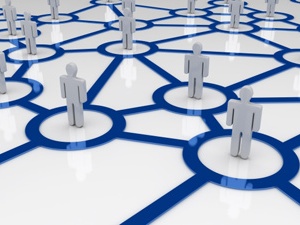 Факторы успешного партнерства
Близость целей и взаимопроникновение в организационные и функциональные мероприятия по устойчивости организаций
Опора на людей и их потребности, оцененные или не совсем.
Использование структур бизнеса и НПО в целях полной занятости и развития штатов сотрудников в общих целях.
Партнерство не самоцель, а средство развития участников
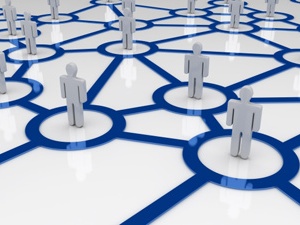 Драйверы партнерских взаимоотношений с НПО за рубежом и в стране
Рыночные тренды клиентоориентированность, нетворки и аутсорсинг, ценовое давление, нестабильность, нехватка талантов, глобализация и комплексный подход  ведут бизнес в НПО
Основа позиционирования-  защита потребителя от произвола сервисных инфраструктур и различных иерархий – к социальной ориентации бизнеса.
Открытость логистической системы, как и всех бизнес –систем – к учету социальных, экологических, гендерных и иных факторов, стоимость которых еще предстоит изучить и использовать
4 концепции открытых систем: общая ответственность сторон, теории компромиссов (межфункциональные и межструктурные), «value added», «Big Data»,
Каждую пятницу с 14:00 двери Проектного Логистического Центра открыты для всех заинтересованных лиц. Дополнительные встречи и консультации просим согласовывать заранее по телефону:    8 (727) 272 55 65 Проектный Логистический Центр 050010 г. Алматы, Ул. Кунаева 181-Б, 7 этаж, 703 офис Тел: 8 (727) 272-55-65
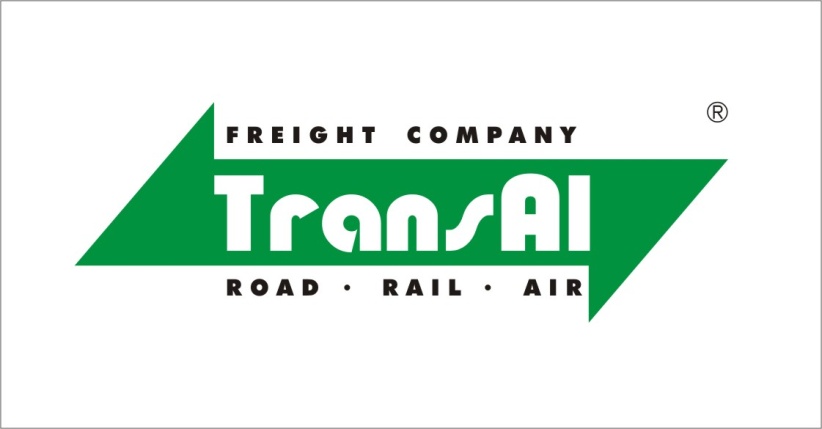 E-mail: office@transal.kz, 
Web: www.transal.kz